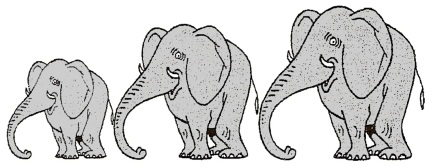 Mathématiques – Calcul mental
L’heureComplément à 60
 Entraînement n° 4
Opération 1
36 
 60
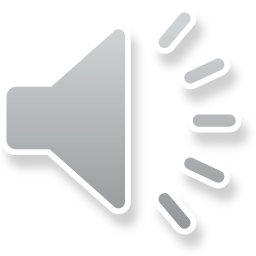 Opération 2
52
 60
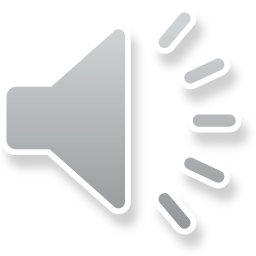 Opération 3
33
 60
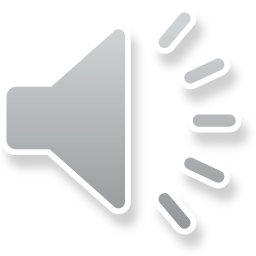 Opération 4
7
 60
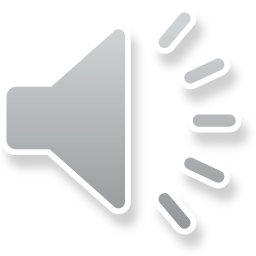 Opération 5
6h moins vingt-cinq
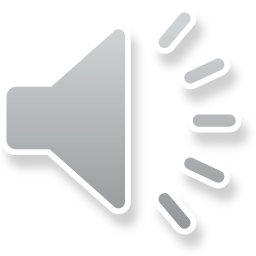 Opération 6
3h et demi
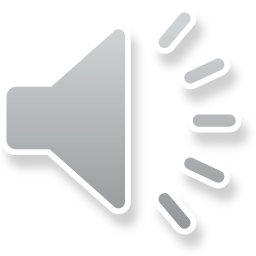 Opération 7
8h moins le quart
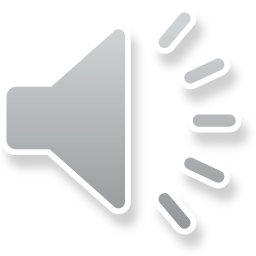 Opération 8
10h moins dix
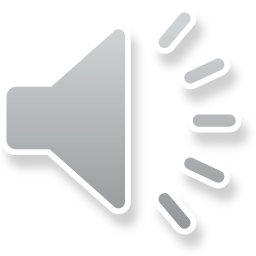 Problème 1
Mon grand frère a terminé ses cours à 4 heures et demi.
À quelle heure précise cela correspond-il ?
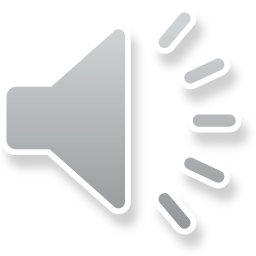 Problème 2
Il est actuellement 17h00. Mon père est parti faire des courses à 16h13.
Depuis combien de temps mon père est-il parti ?
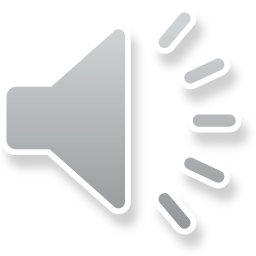 Correction
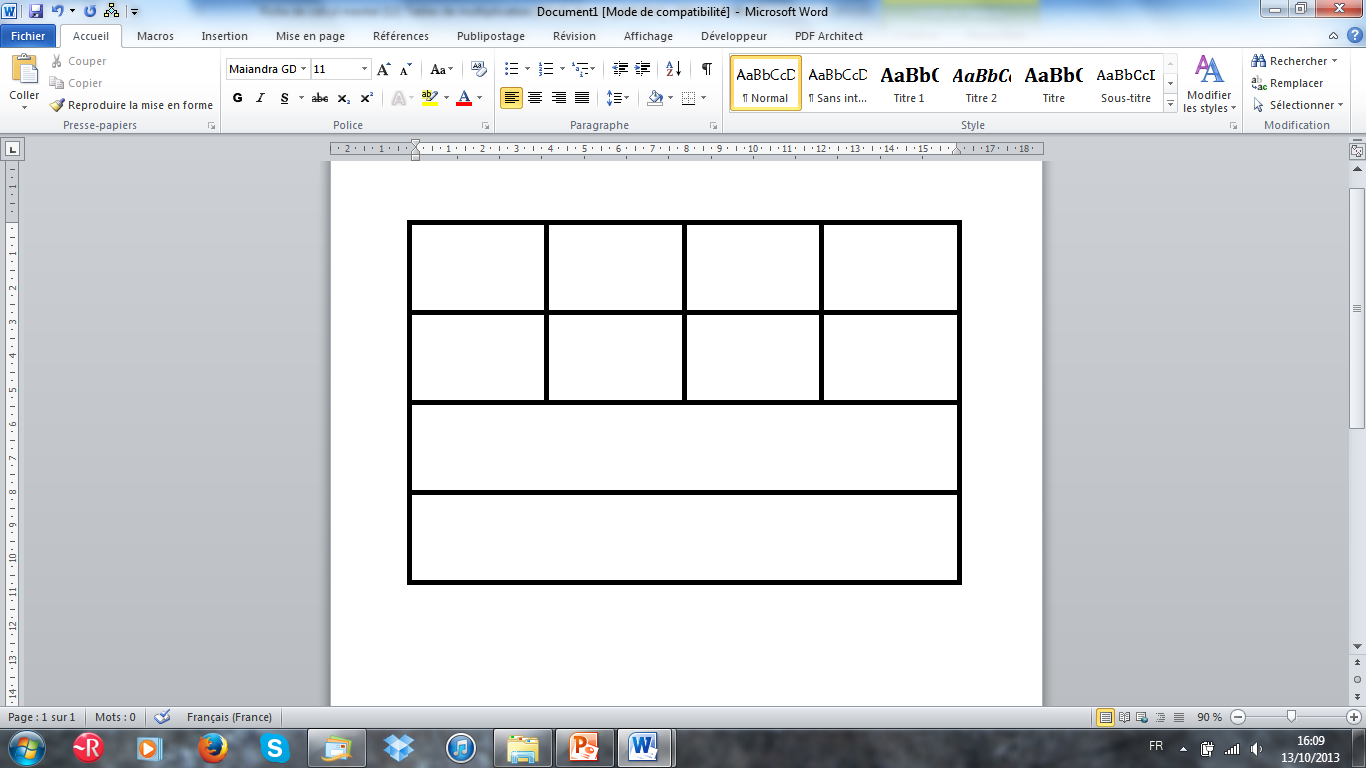 Correction
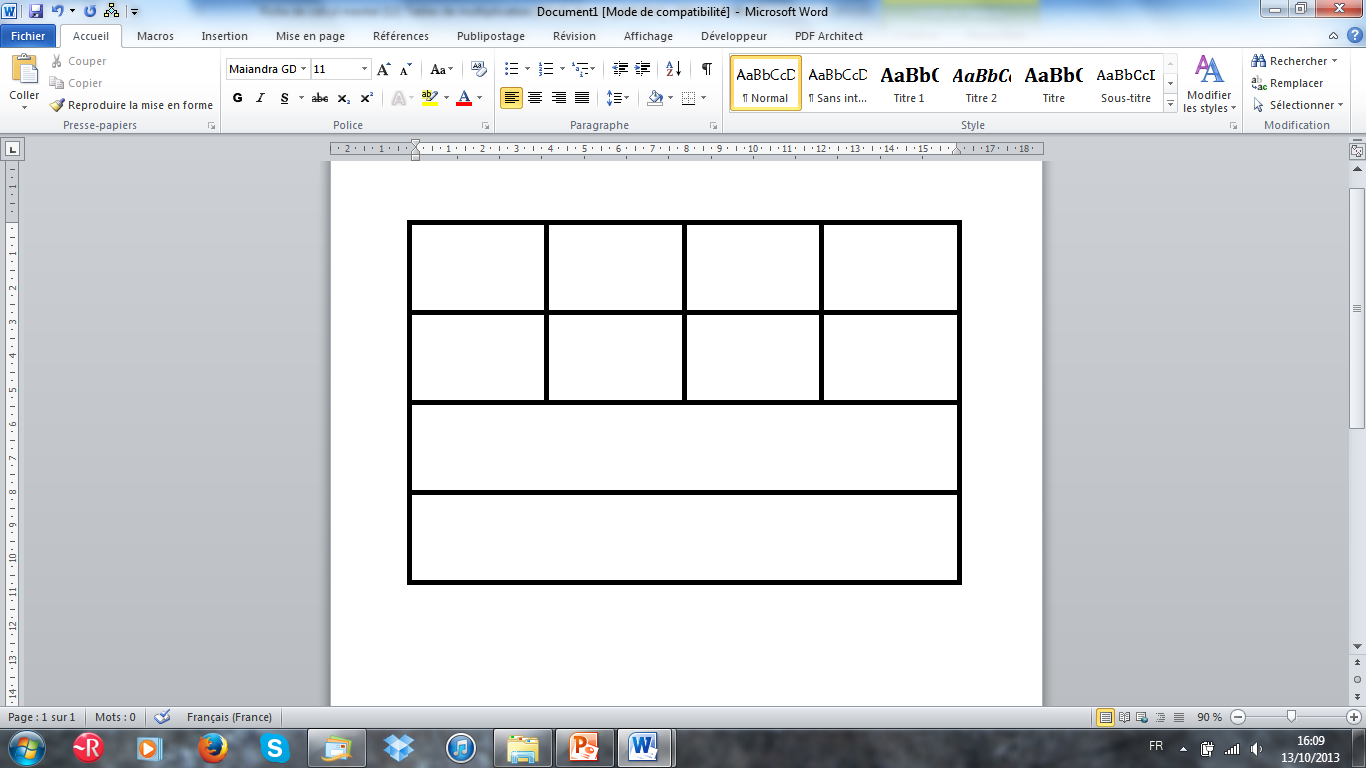 24
8
53
27
3h30
5h35
7h45
9h50
16h30
47 minutes